多维阅读 第3级
Hide and Seek
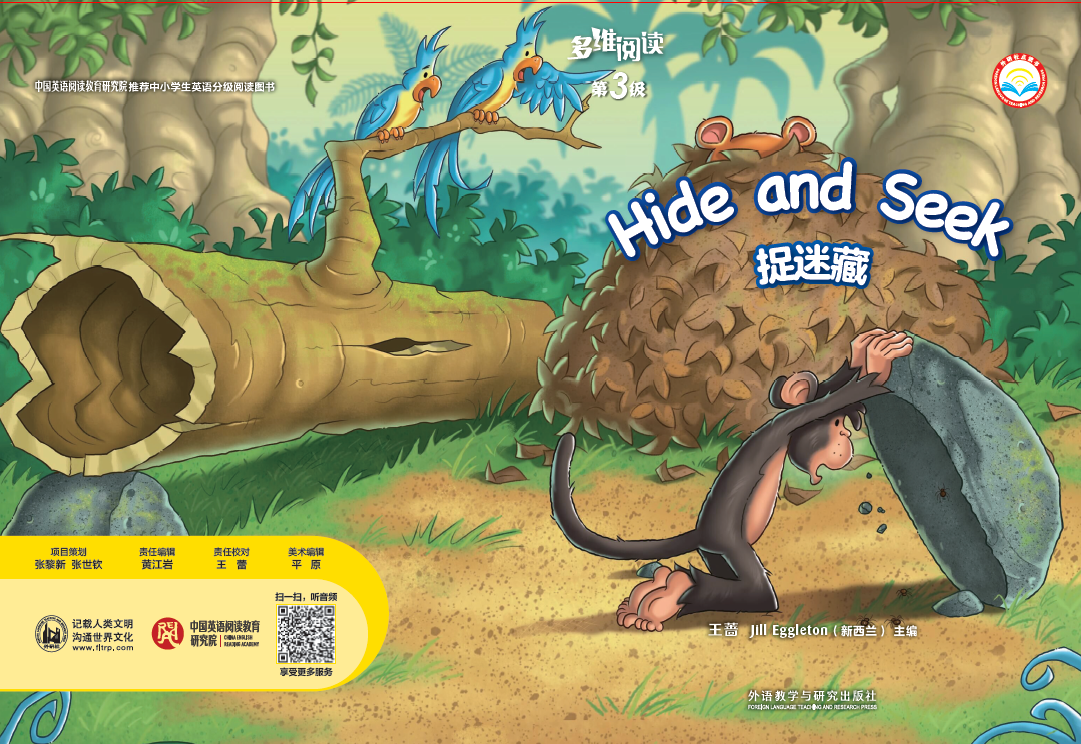 邓玉娇
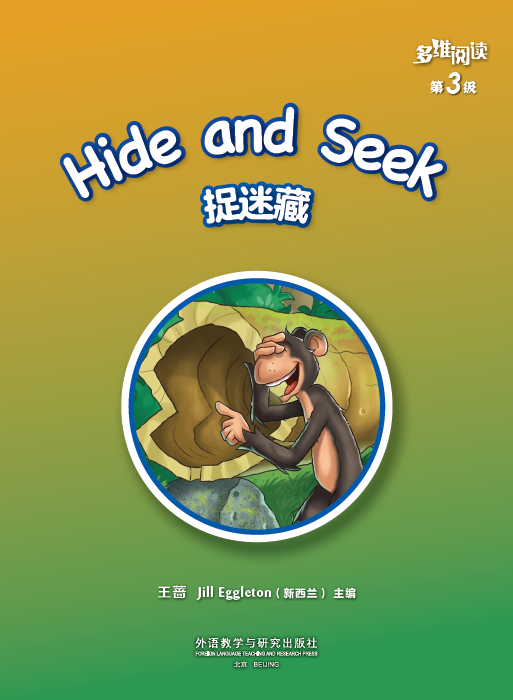 Title （书名）
Writer （作者）
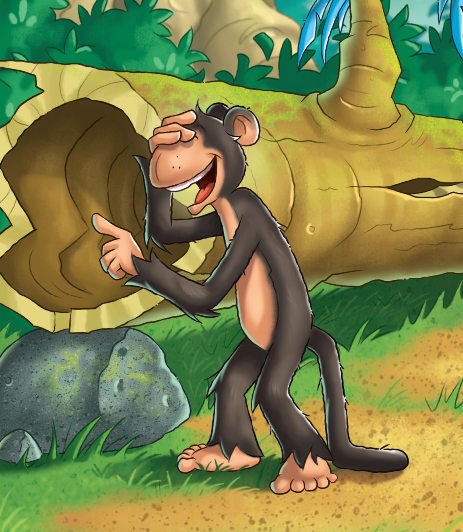 Who can you see from the front cover?
What is the Monkey doing?
What do you think the story is going to be about?
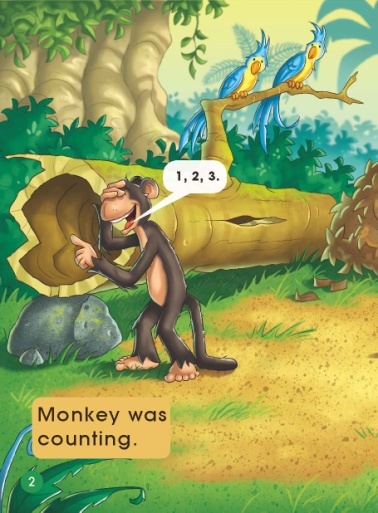 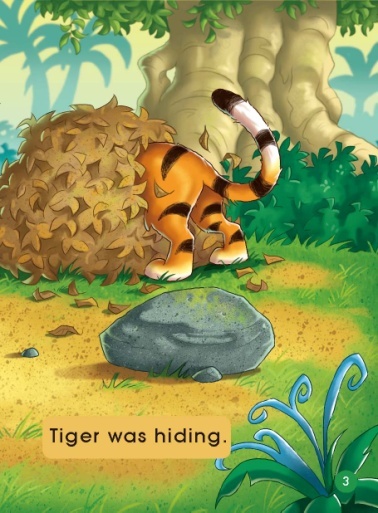 Read and listen.
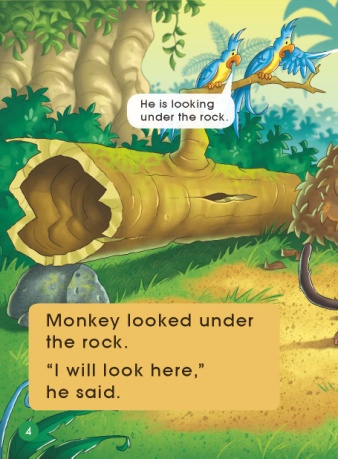 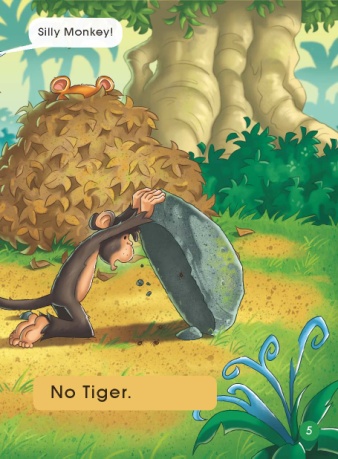 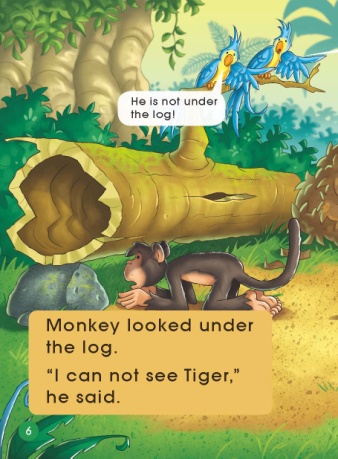 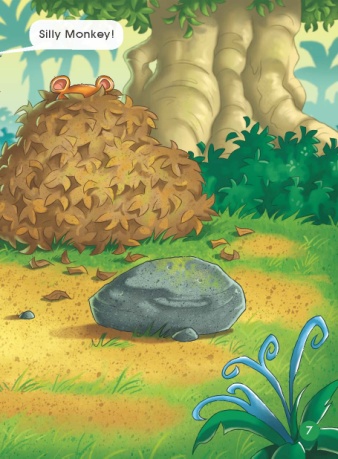 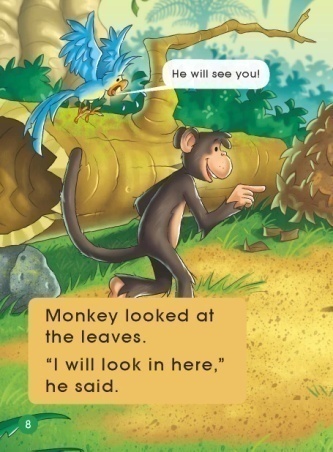 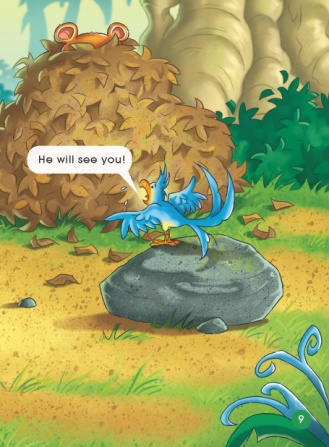 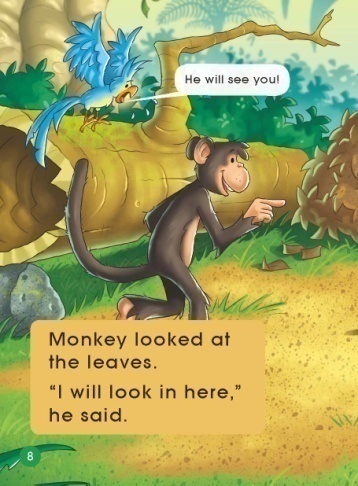 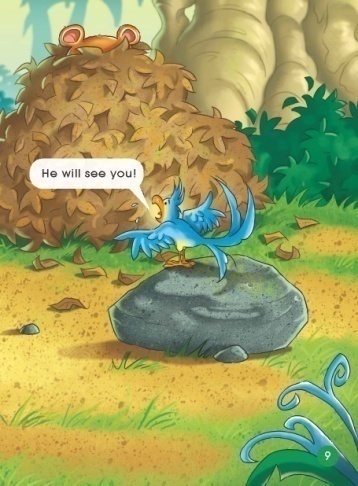 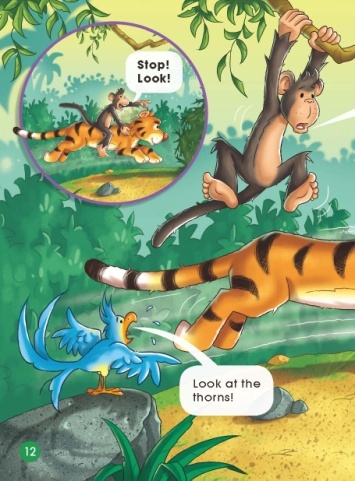 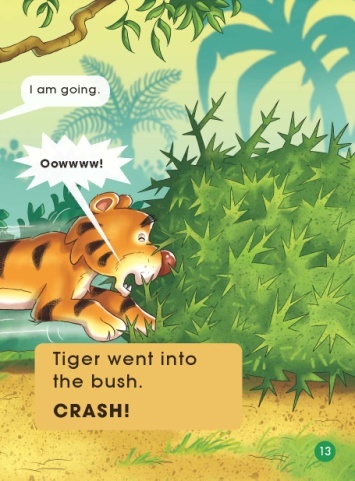 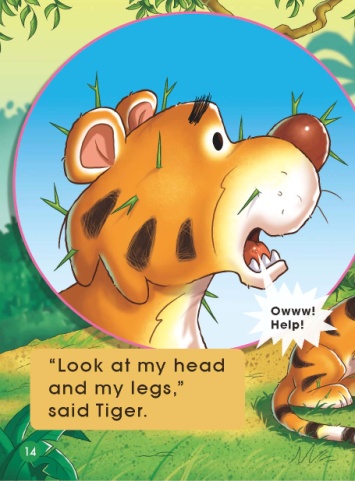 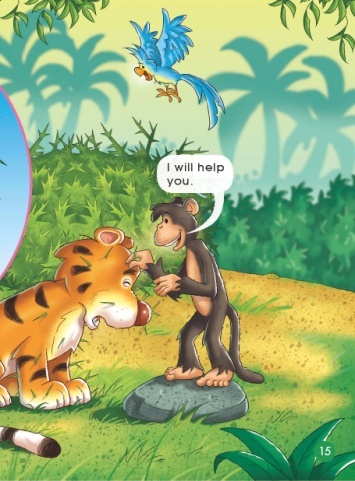 Read again and answer questions.
What is Monkey doing?
Why is he counting?
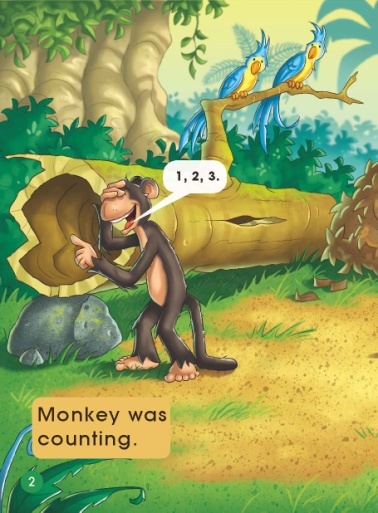 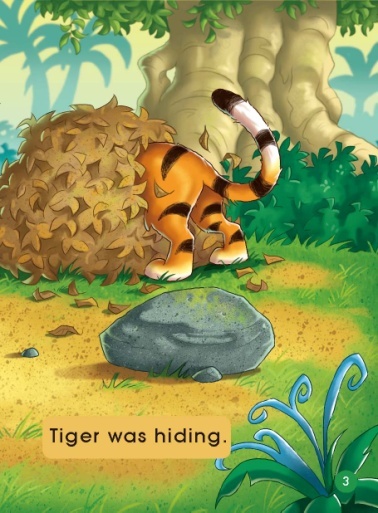 c
What is Tiger doing?
Where is Monkey looking for Tiger?
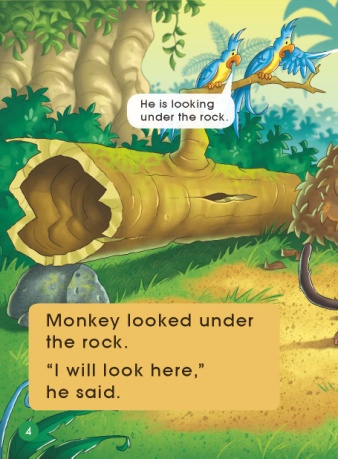 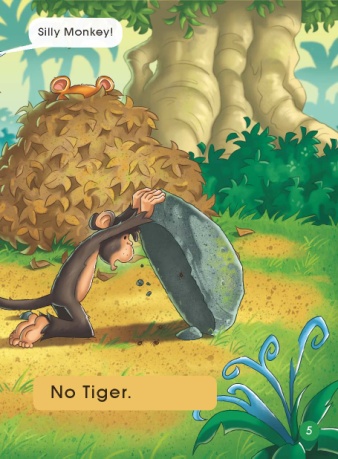 Would you look under the log for Tiger? Why? Why not?
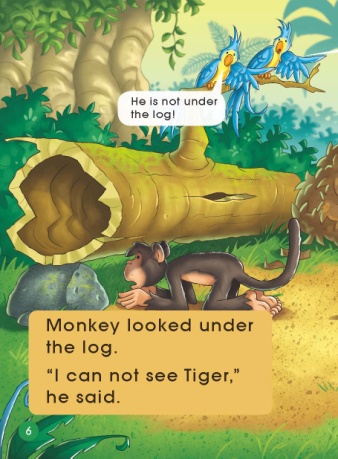 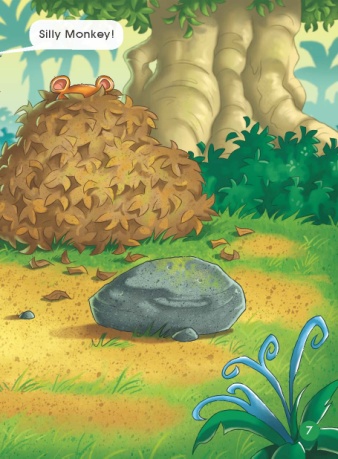 What do you think might happen next?
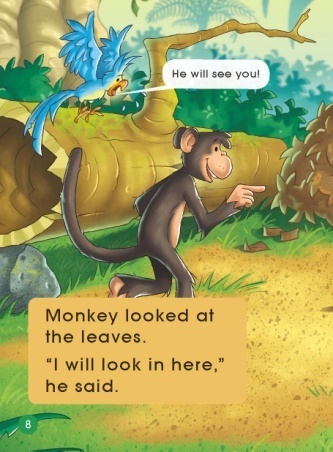 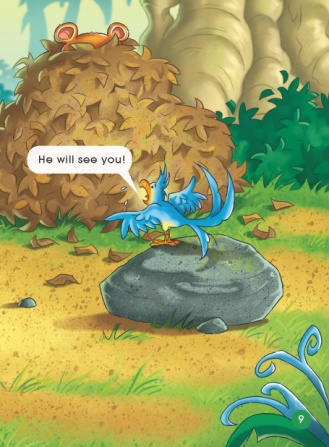 How is Monkey feeling? How do you know?
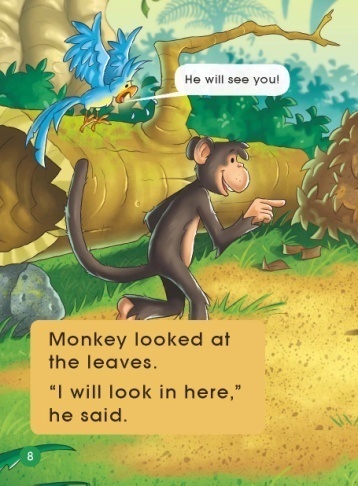 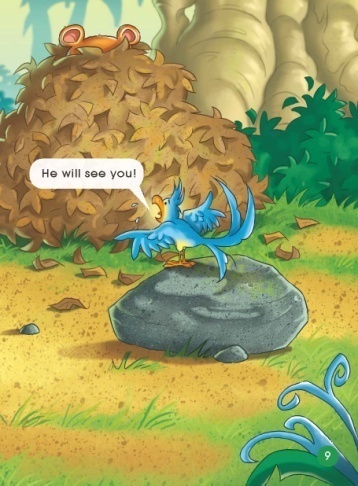 What do you think is going to happen to Tiger?
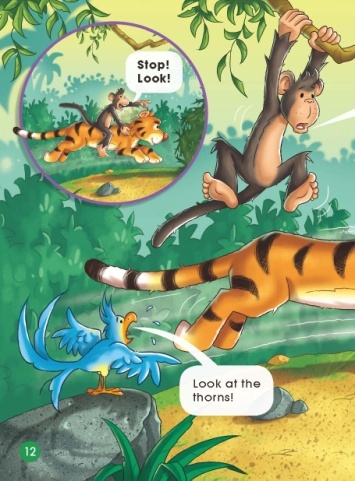 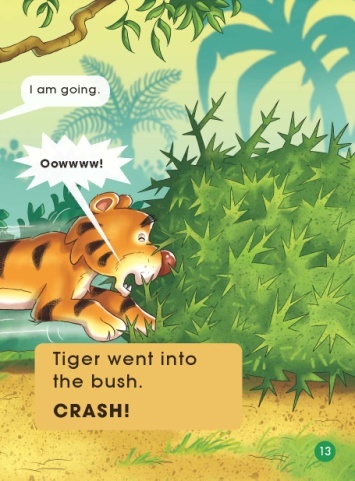 How do you know Monkey really is kind?
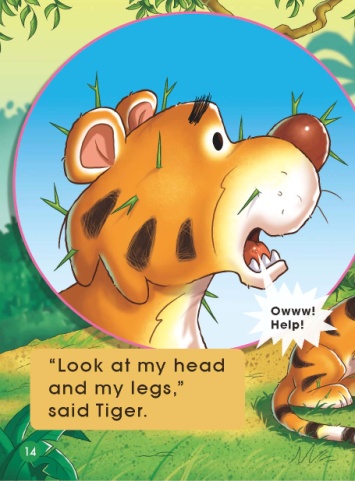 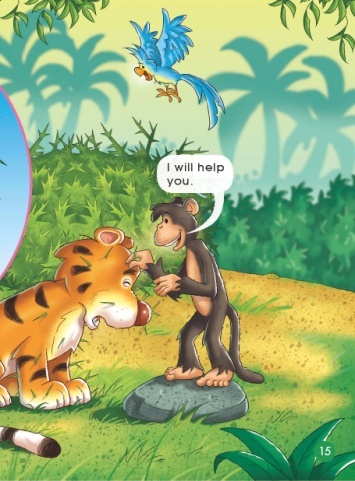 Tell the story.
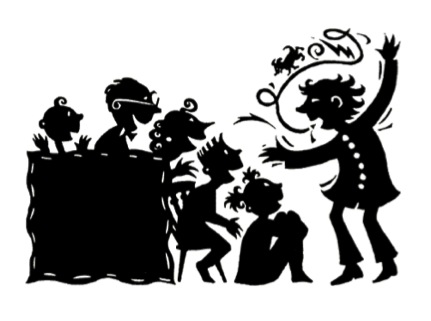 Listen and repeat.
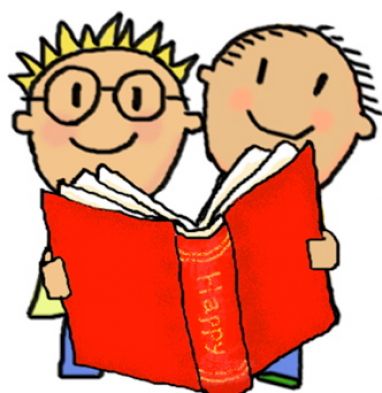 Act it out.
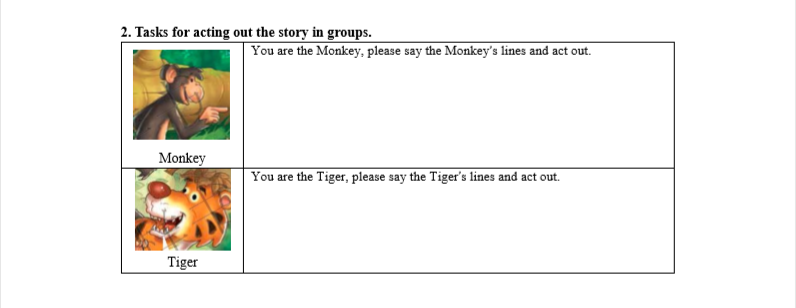 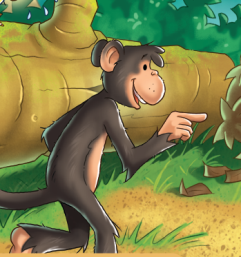 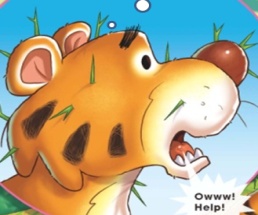 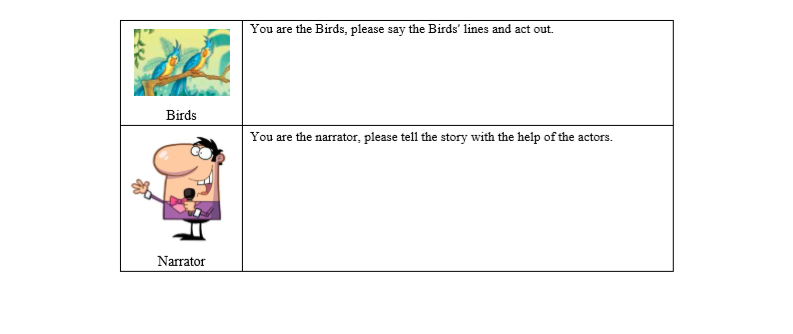 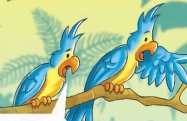 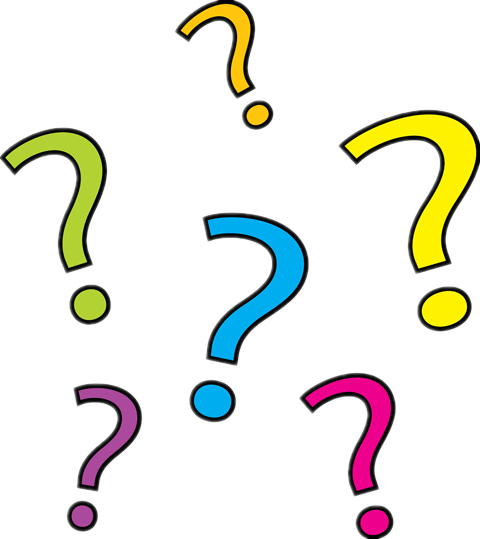 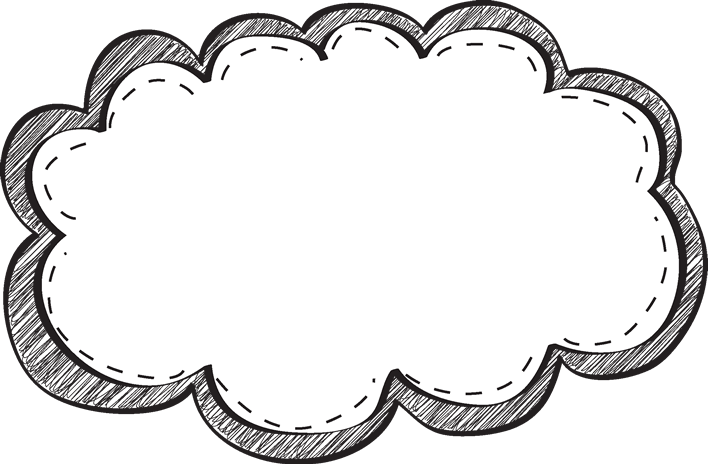 What do you think of the Monkey?
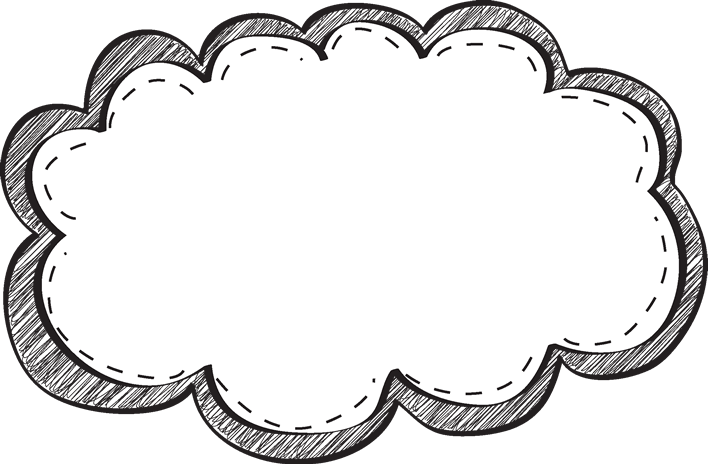 Have you had a good time with your friend?
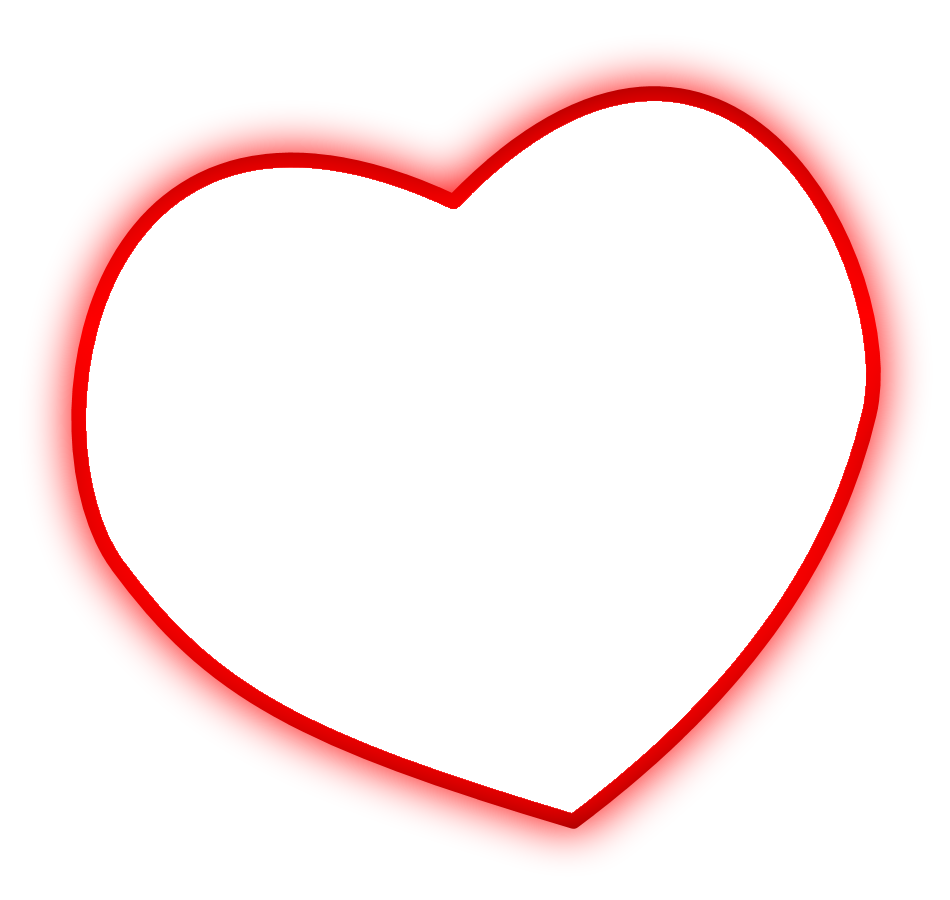 Homework
（1）Tell the story to your parents.

（2）Draw a picture about you and your friend’s happy time.